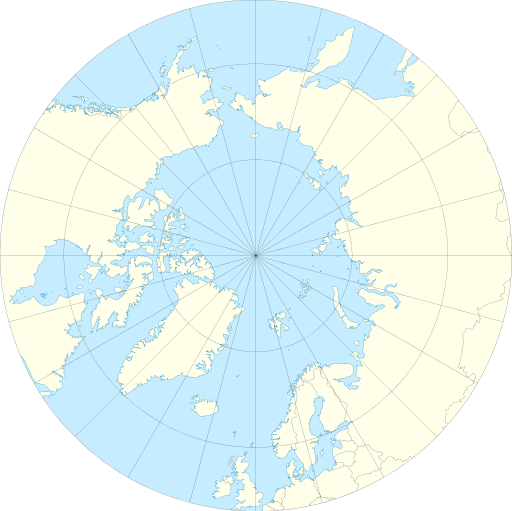 WP 8 Communication & Dissemination Plan & Activities
Raeanne Miller (SRSL / SAMS)
Peter Vangsbo (Climate-KIC)
By Tentotwo [CC BY-SA 3.0 (http://creativecommons.org/licenses/by-sa/3.0)]
Social Media
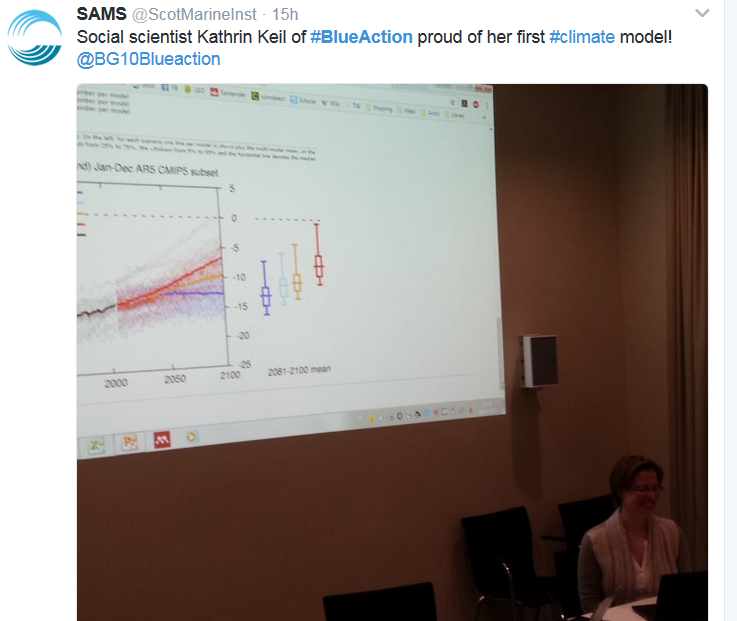 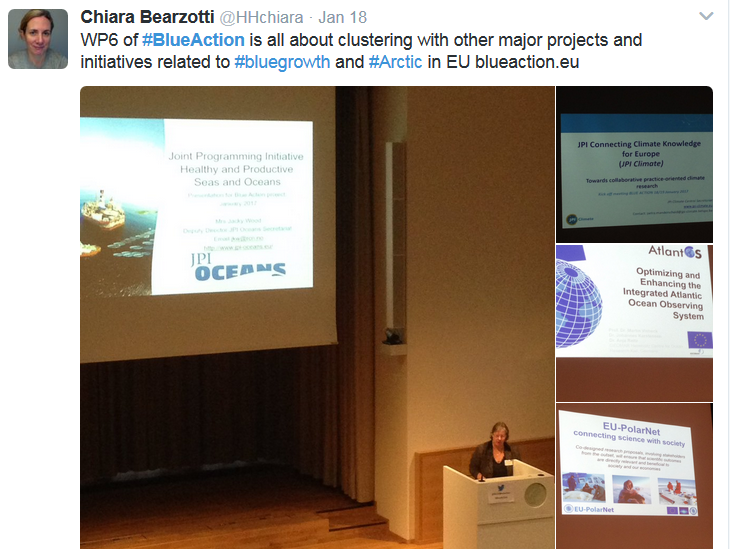 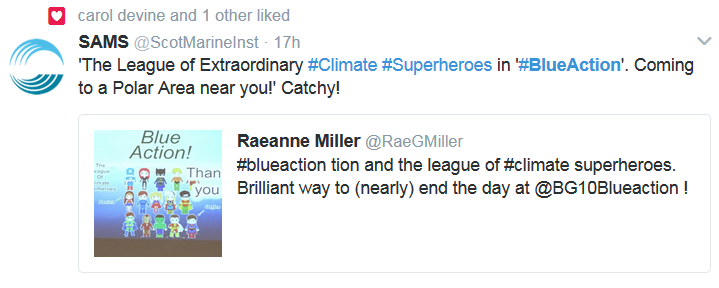 @BG10BlueAction
#BlueAction

#ModellingMondays?
Blue Action - Engagement
WP8 – Dissemination, Amplification, Larger Audience (Policymakers, Citizens, Industry, Stakeholder Engagement)
WP6 – Research Clusters – share best practise & information
WP5 – Case studies – co-design of climate services with stakeholder groups
WP8
WP6
WP5
Blue Action - Engagement
WP 1-4
WP8
WP6
WP5
Our Plan – First 3 Months
Internal communication
Intranet for internal communication & project management – RedMine
Document storage
Project Management
Next 3 Months
Develop Communication & Dissemination Plan
Who needs to know about our science and other activities?
How will they use it?
Business growth
Policymaking
Awareness
Further research
Learning – higher education
On what timeframe?
Target Audiences
Target Audiences
Next 3 Months
Develop Communication & Dissemination Plan
Map our network
Other initiatives
Think tanks
Steering groups
Associations
etc
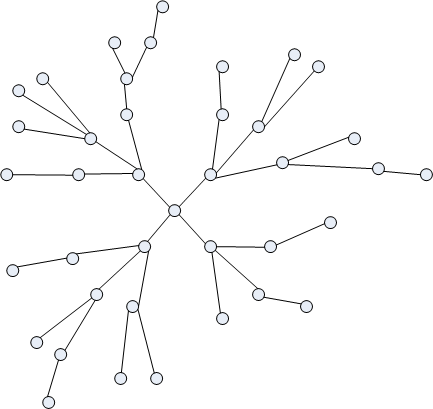 WP Communication - ideas
WP Communications – Slack? Other tools?
Blog – short, punchy contributions
Network – pieces in other newsletters (e.g. WOC, other science programmes)
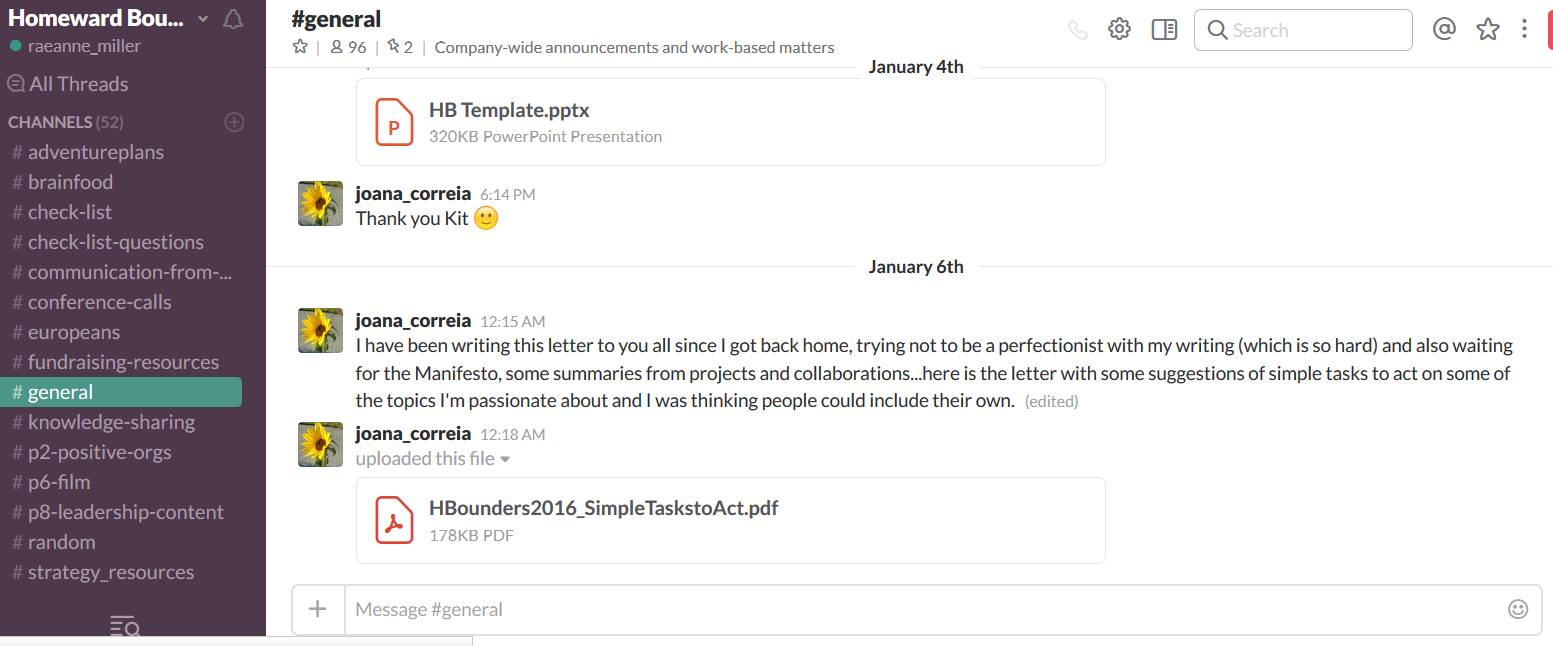 Business, stakeholder engagement, & economic growth:Climate KIC